SURGICAL PROCEDURES IN GLAUCOMA
Dr. Vivekanand U
APPLIED ANATOMY OF ANGLEAND PRINCIPLE OF GLAUCOMA SURGERY
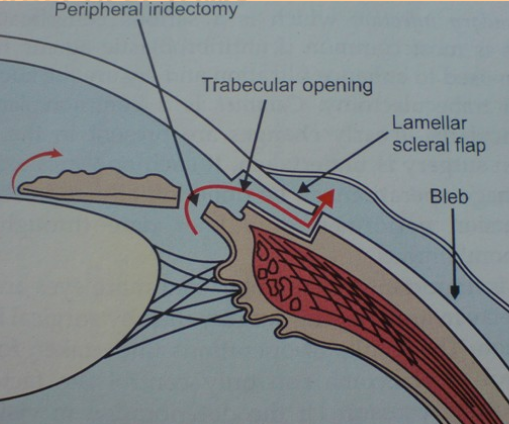 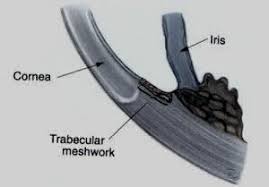 CLASSIFICATION
Peripheral iridectomy
Goniotomy and trabeculotomy
Filtering procedures (trabeculectomy)
EXTERNAL
Full thickness 
Partial thickness
Non penetrating 
B. INTERNAL ( canaloplasty, trabectome, i-Stent )
CONGENITAL GLAUCOMA
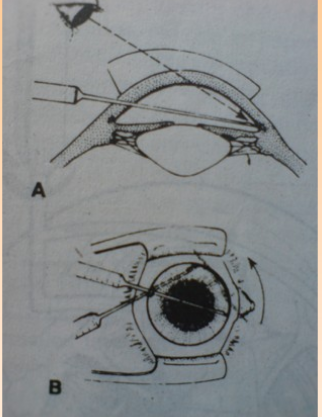 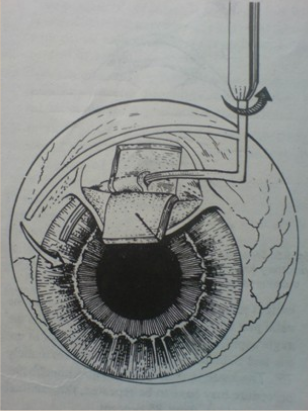 GONIOTOMY
TRABECULOTOMY
Full thickness- filtering procedure
Elliot’s sclerocorneal trephining 
Punch sclerectomy 
Scheie’s thermosclerostomy 
Iridencleisis
Elliot’s sclerocorneal trephining
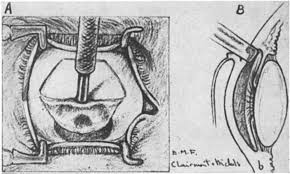 PARTIAL THICKNESS
Indications for Trabeculectomy
1.  Failed medical therapy and laser trabeculoplasty
2.  Lack of suitability for trabeculoplasty
Poor patient co-operation
Inability to adequately visualize trabeculum
3.  As primary therapy in advanced disease
Technique (1)
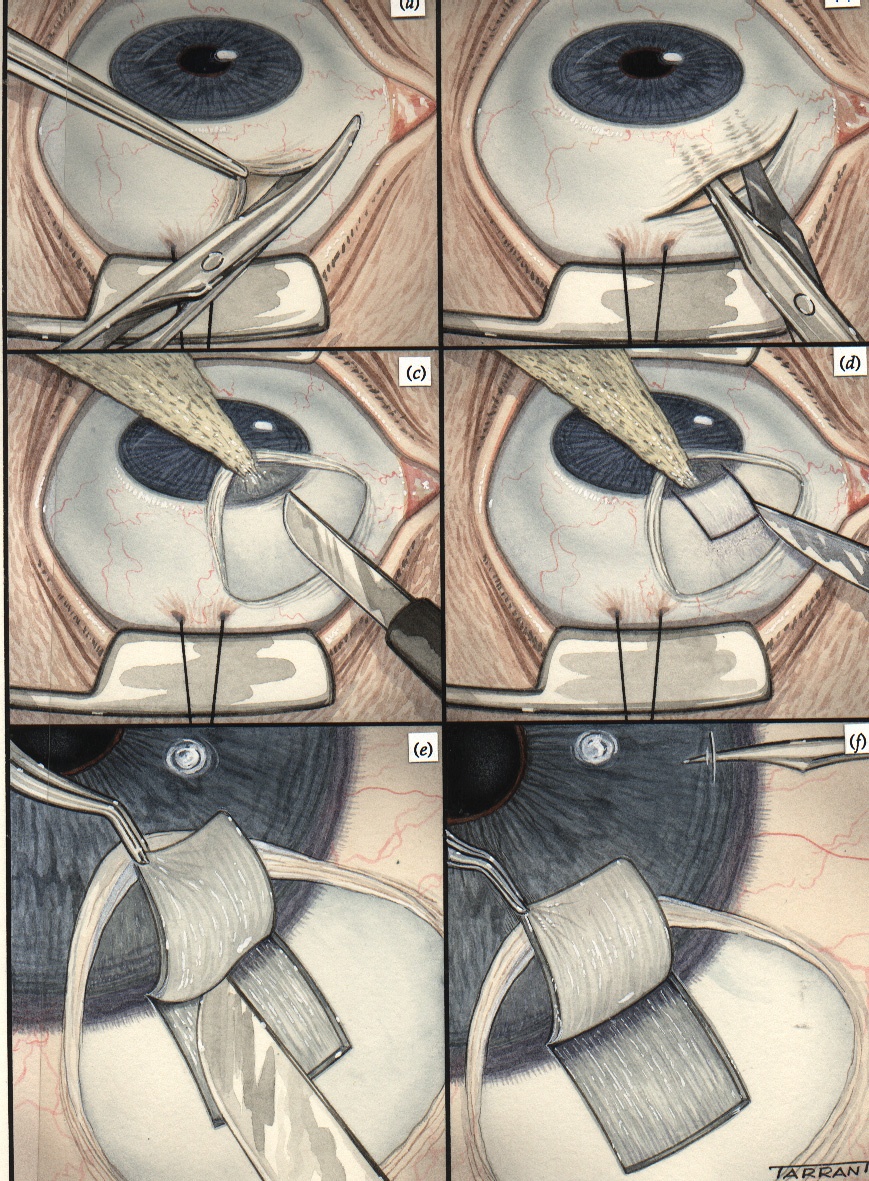 a
b
a.  Conjunctival incision
b.  Conjunctival undermining
c
d
c.  Clearing of limbus
d.  Outline of superficial flap
e
f
e.  Dissection of superficial flap
f.  Paracentesis
Technique (2)
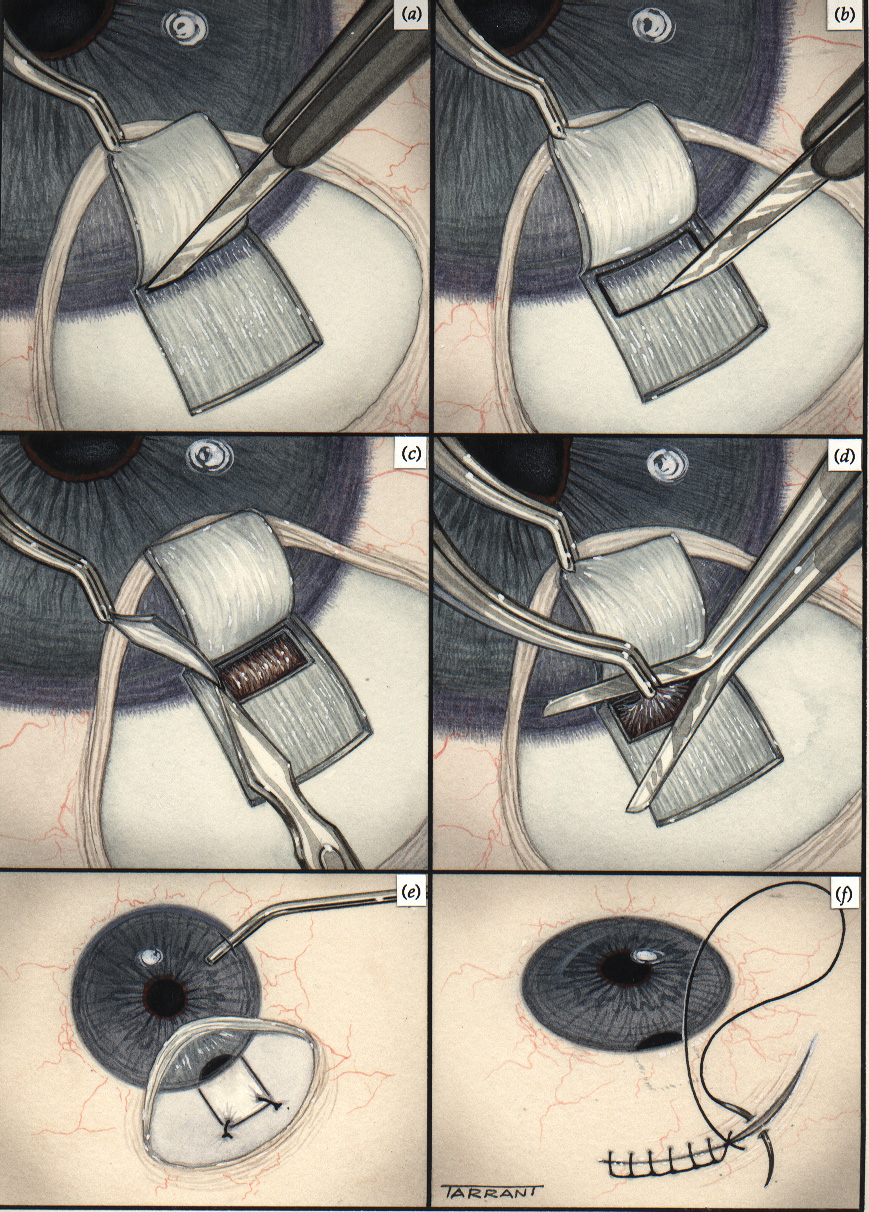 a
b
a.  Cutting of deep block -
       anterior incision
b.  Posterior incision
c
d
c.  Excision of deep block
d.  Peripheral iridectomy
e
f
e.  Suturing of flap and
     reconstitution of 
     anterior chamber
f.  Suturing of conjunctiva
Filtration blebs
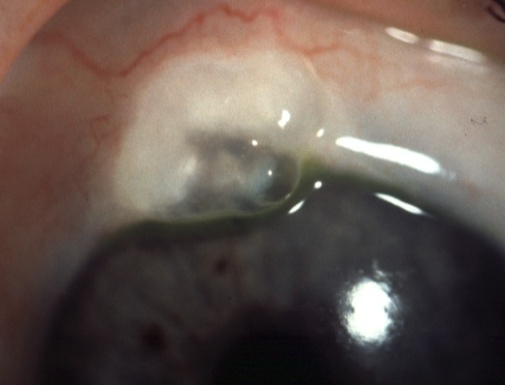 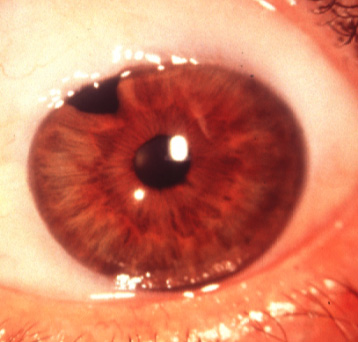 Type 1
Type 2
Flat, thin and diffuse
Thin and polycystic
Relatively avascular
Good filtration
Microcysts present
Good filtration
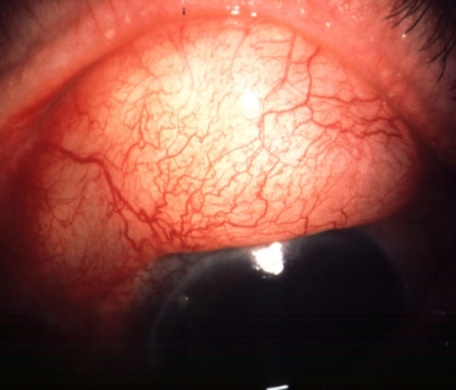 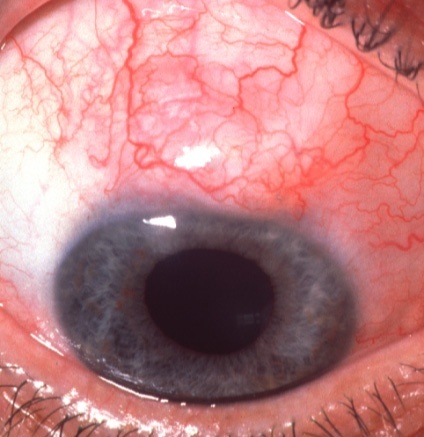 Type 3
Encapsulated
Flat
Localized, firm cyst
Engorged surface vessels
Engorged surface vessels
No microcysts
No filtration
No filtration
NON PENETRATING FILTERATION SURGERY
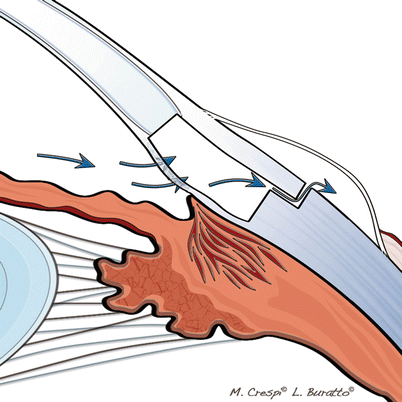 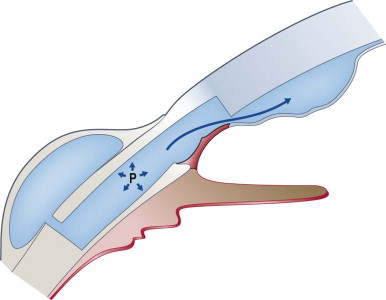 VISCO CANALOSTOMY
DEEP SCLERECTOMY
INTERNAL FILTERATION SURGERIES ( CANAL BASED PROCEDURE)
Canaloplasty.
Trabectome involves an ab interno microcautery
iStent, is a titanium micro device   ( placed inside the Schlemm’s canal)
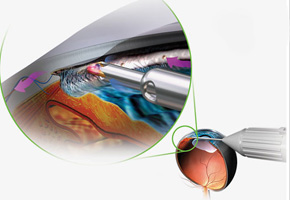 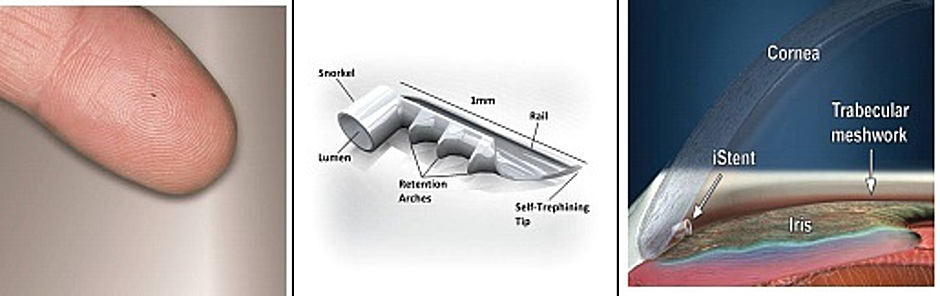